Природа Земли
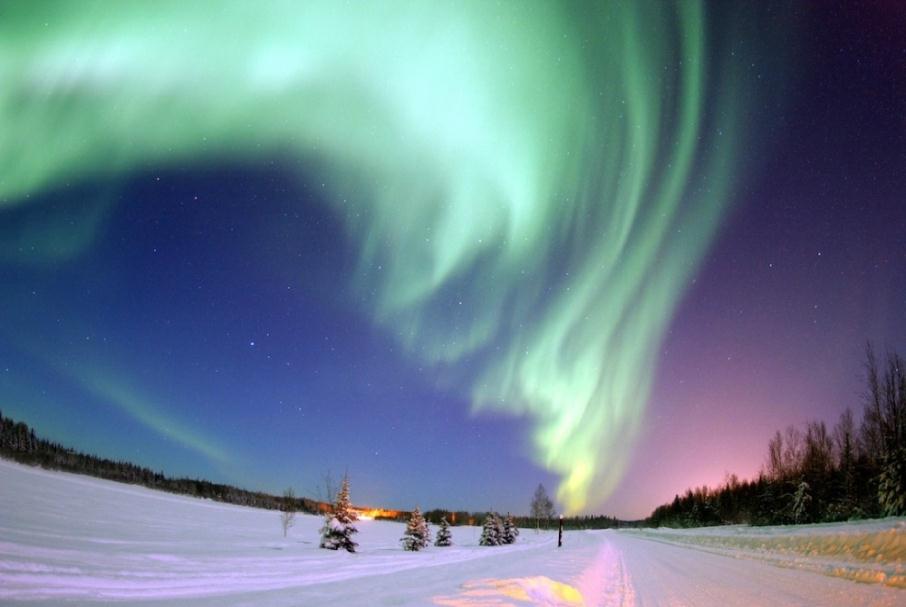 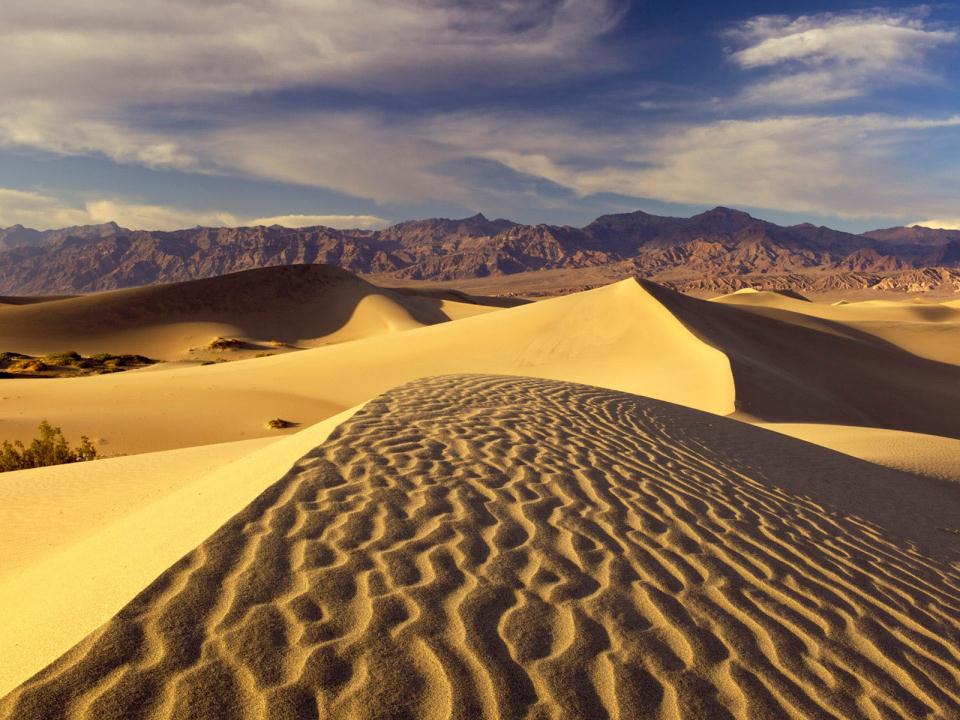 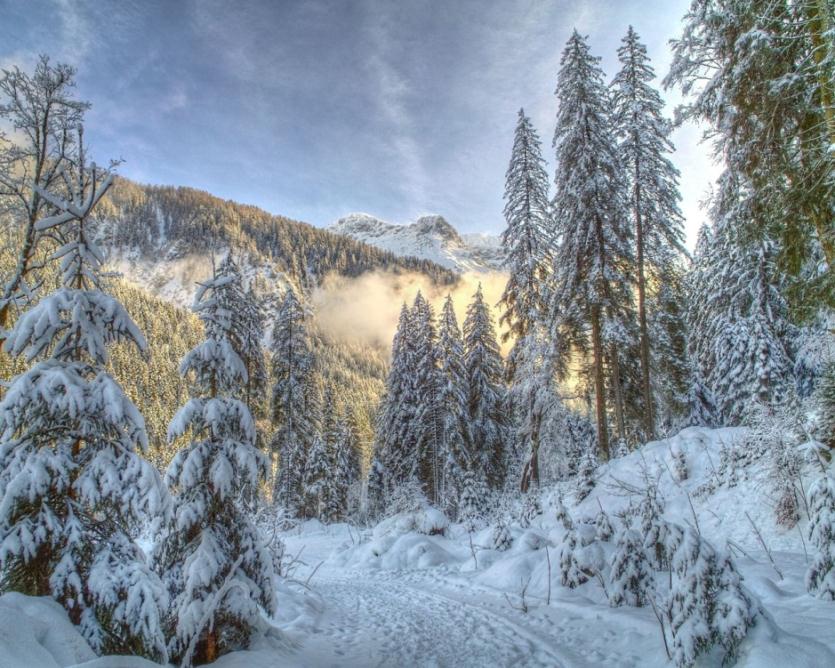 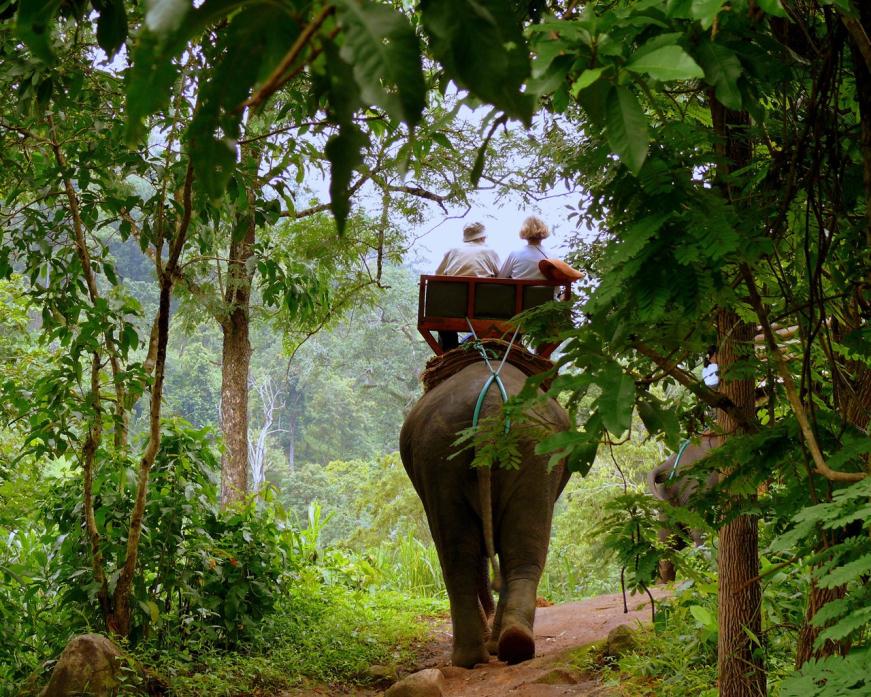 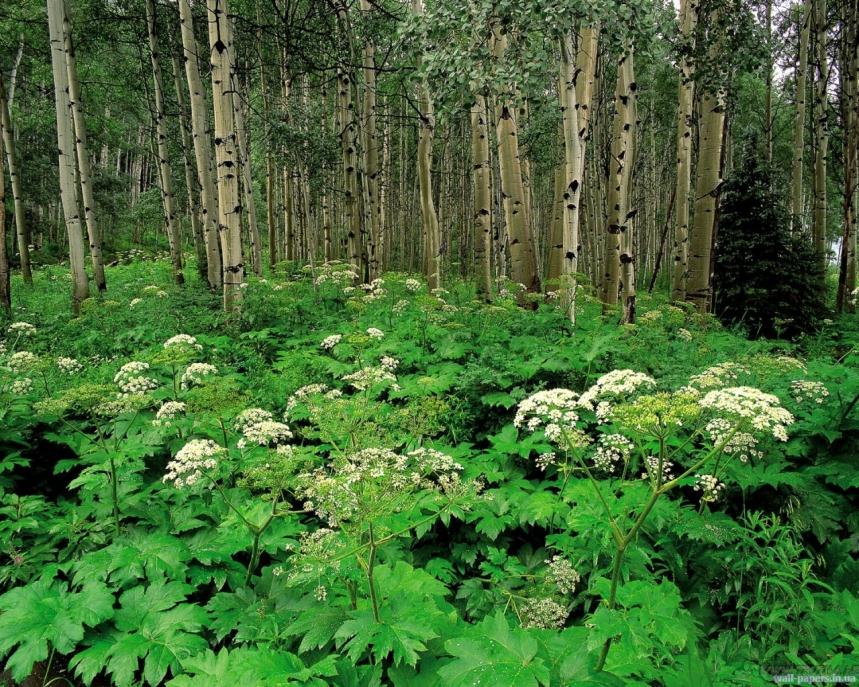 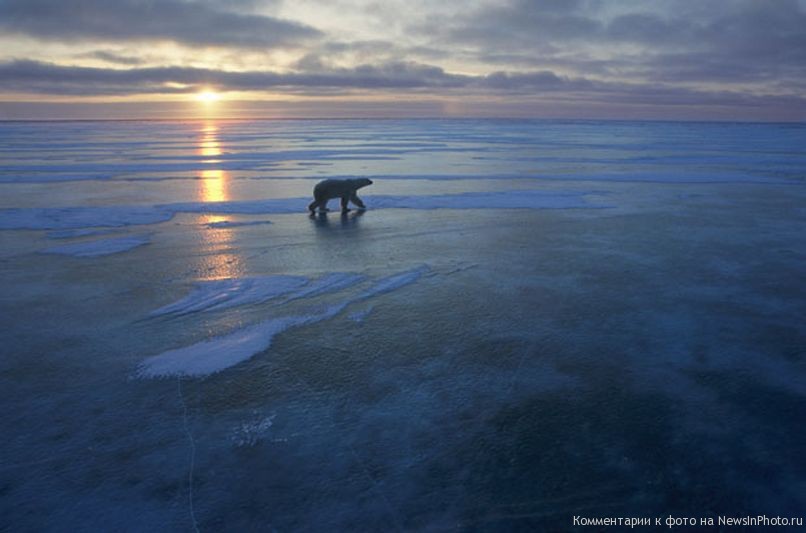 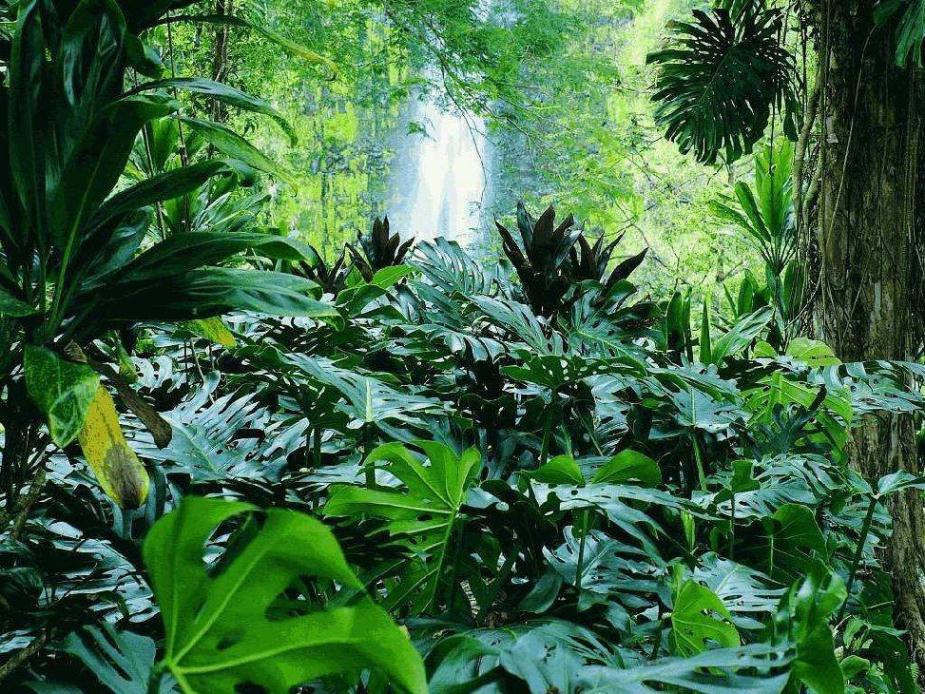 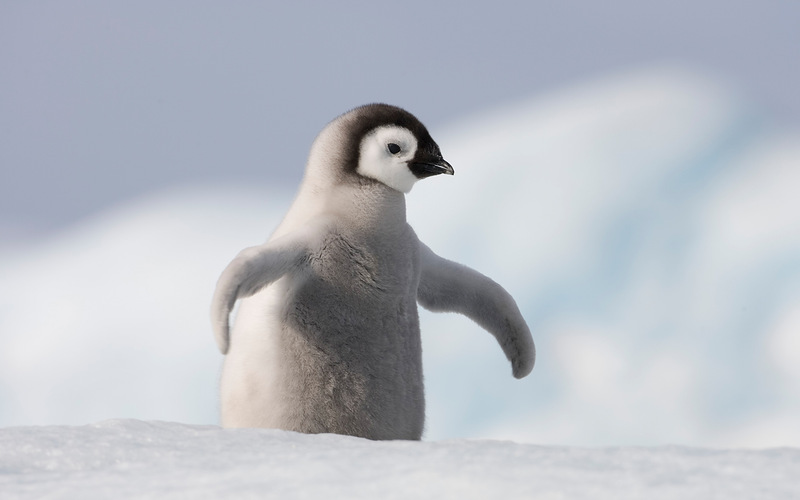 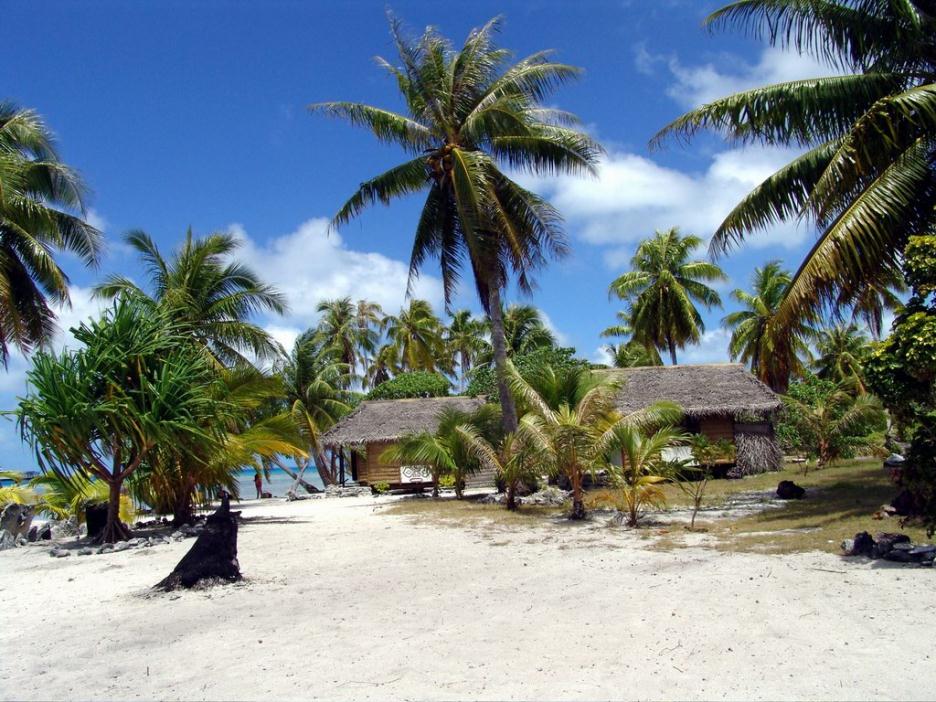 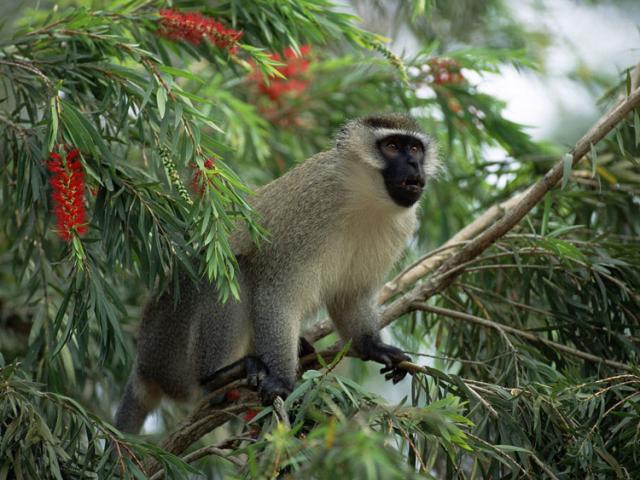 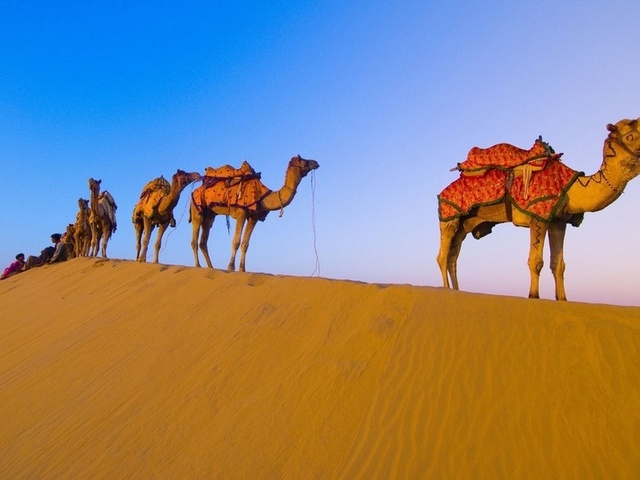 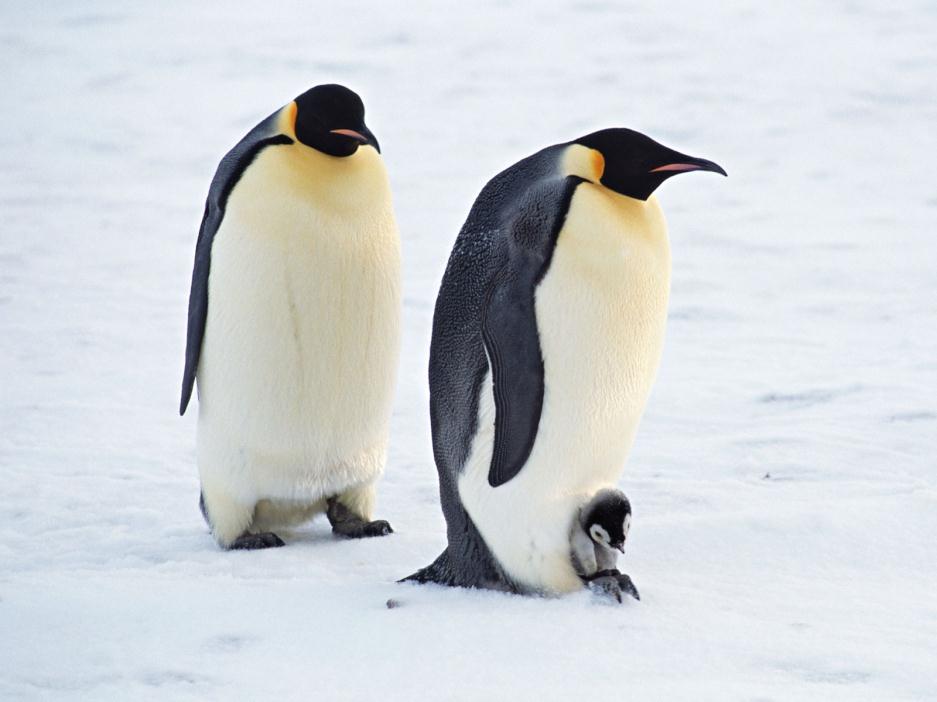 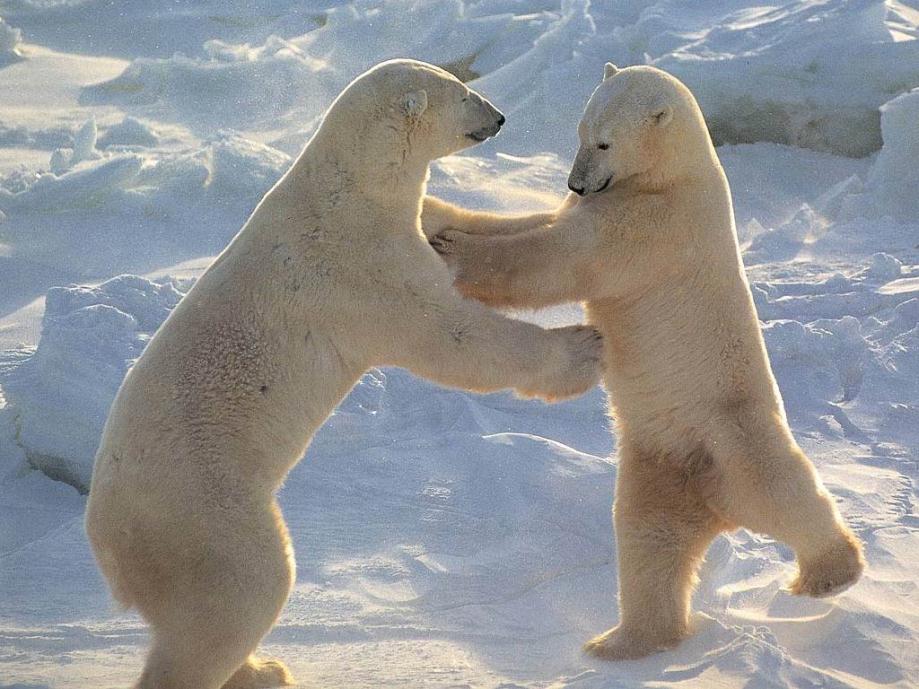 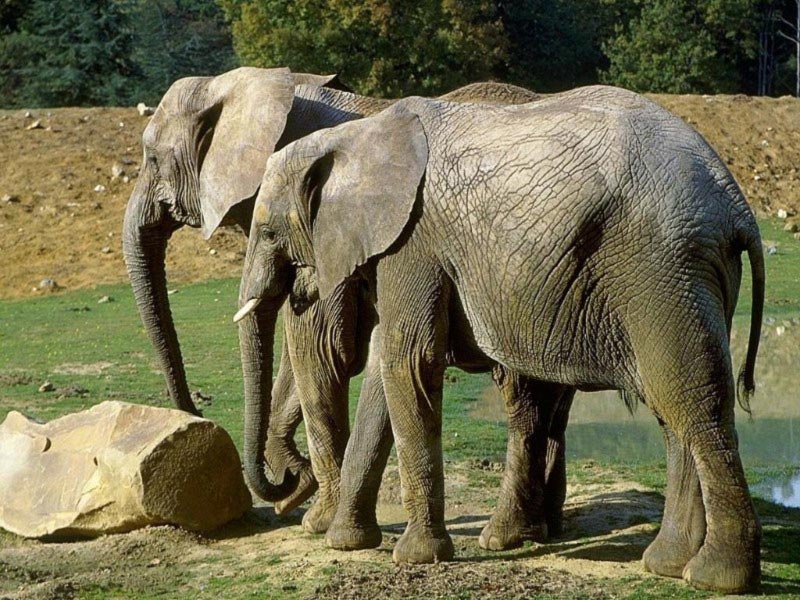 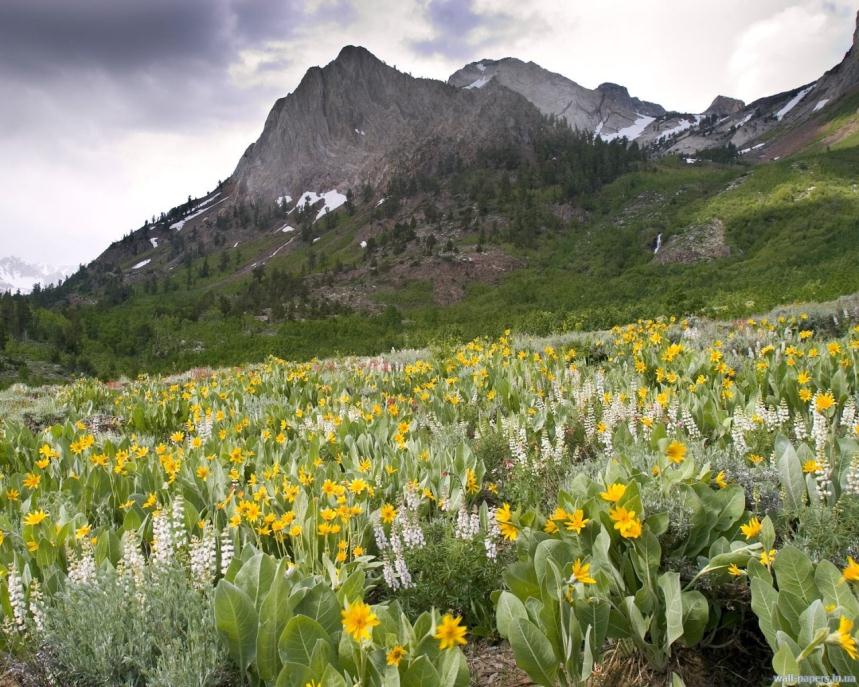 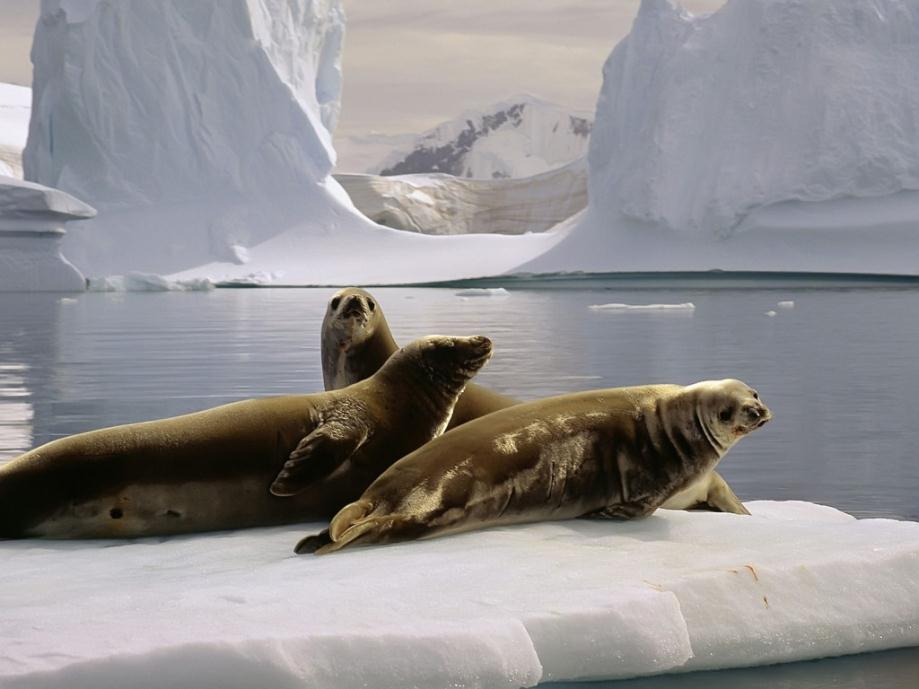 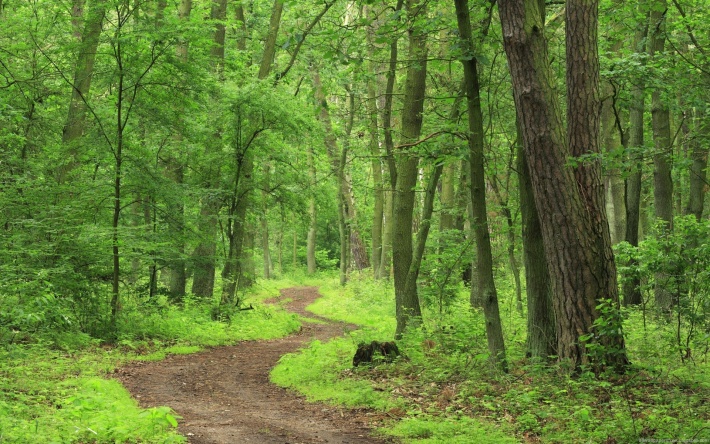 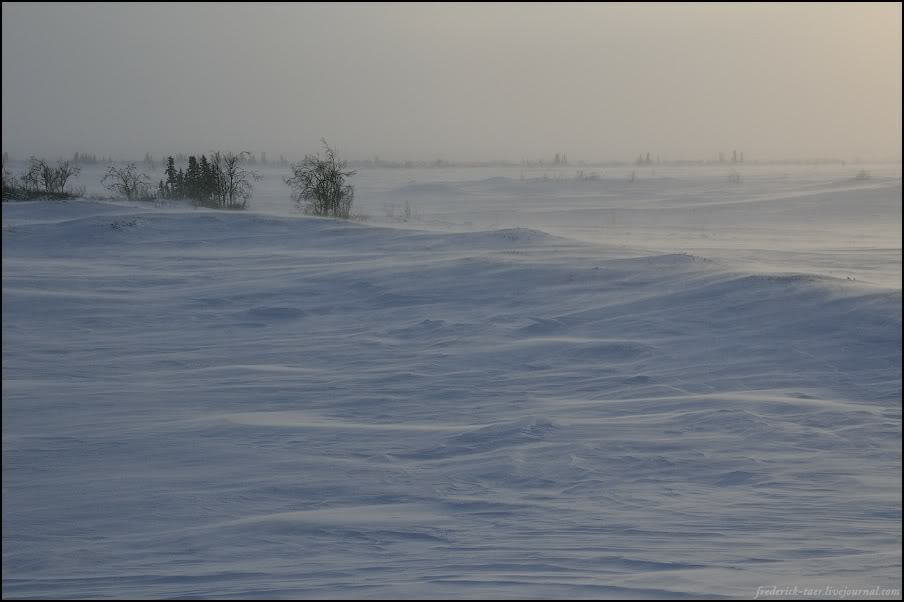 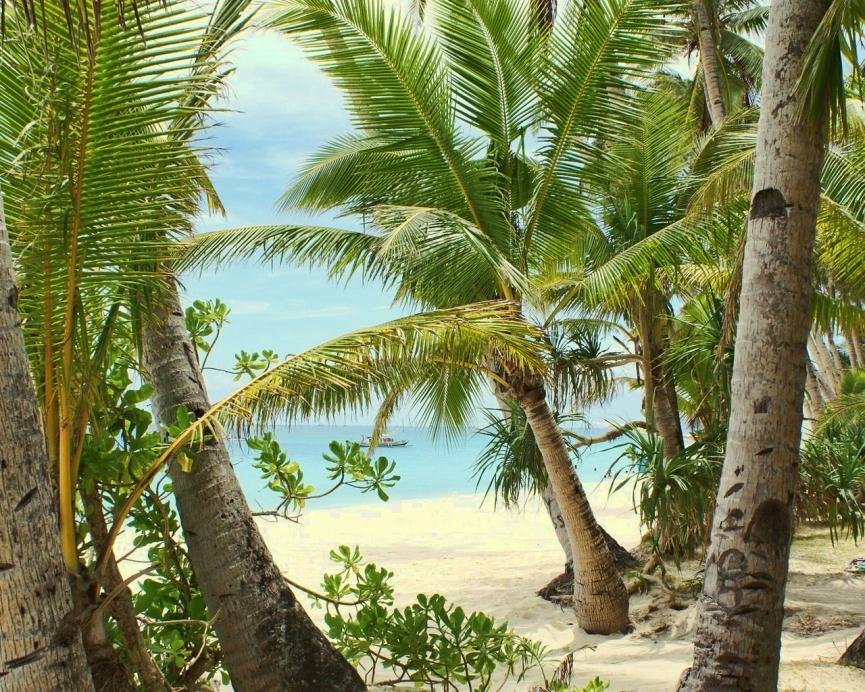 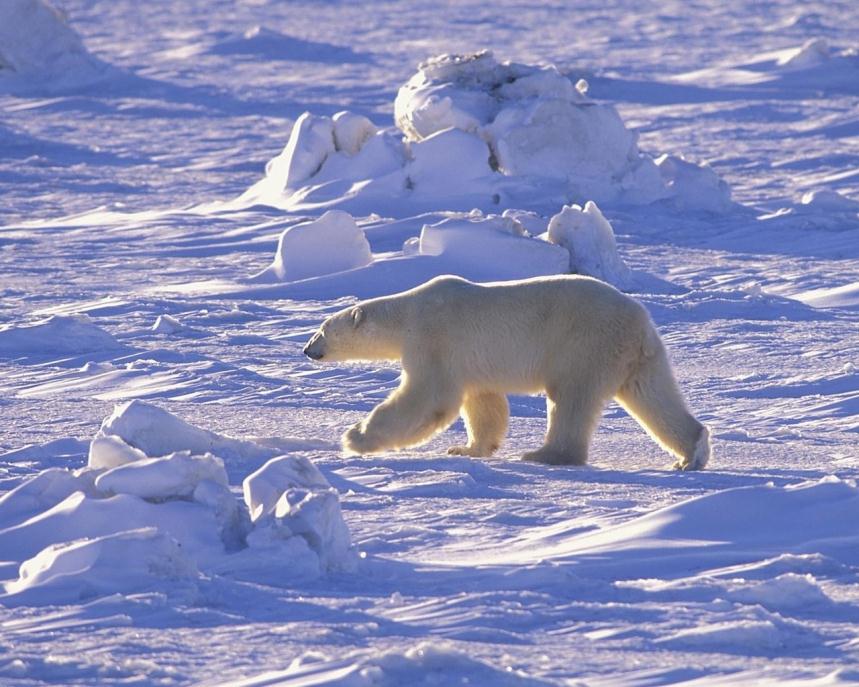 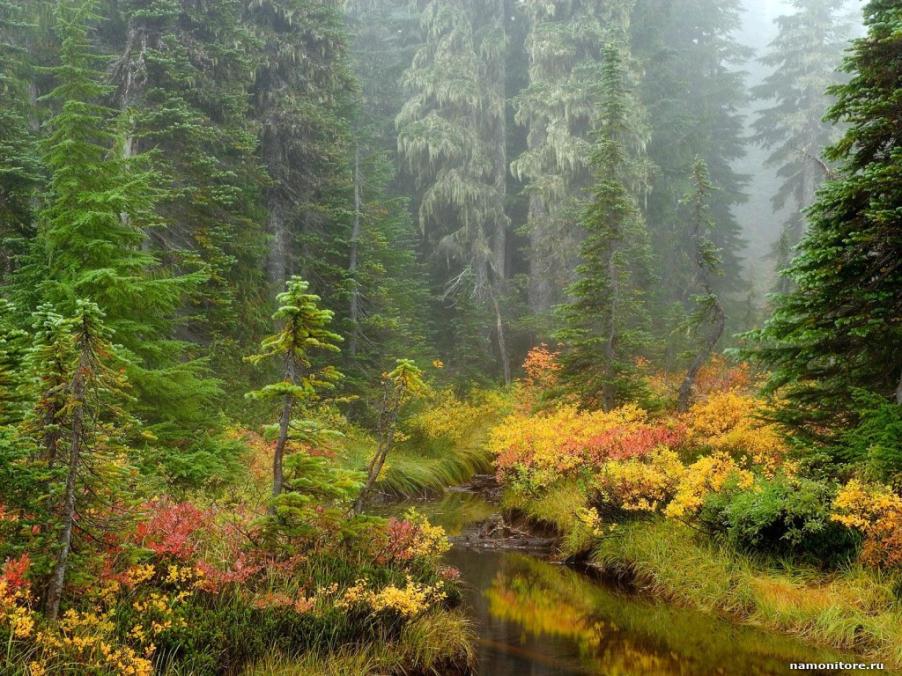 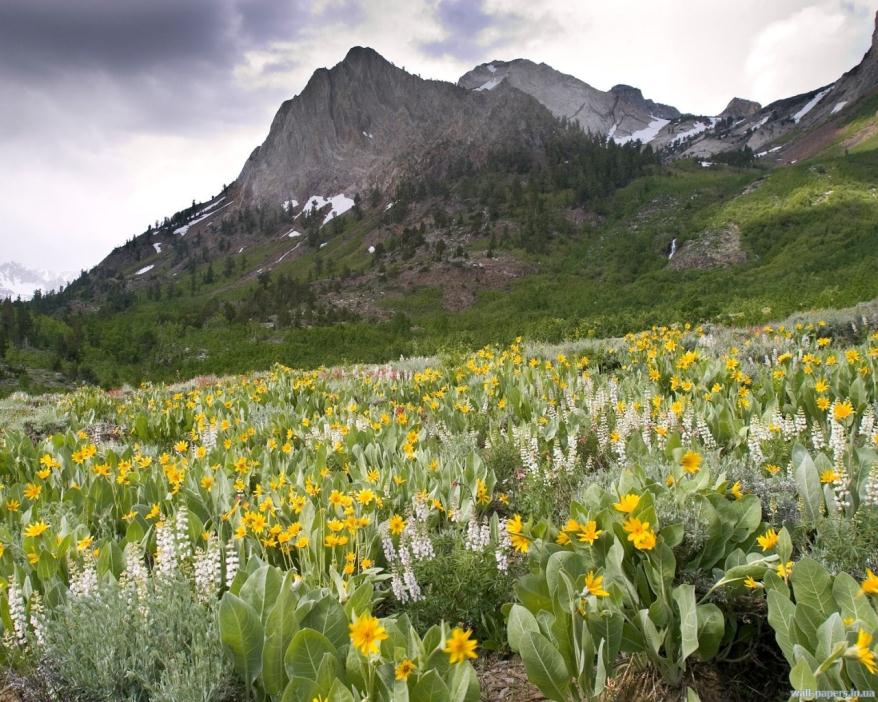 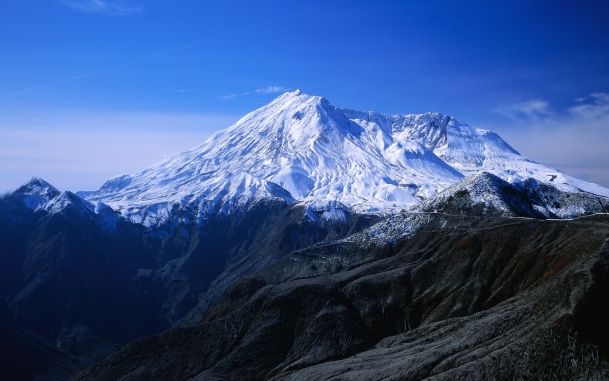